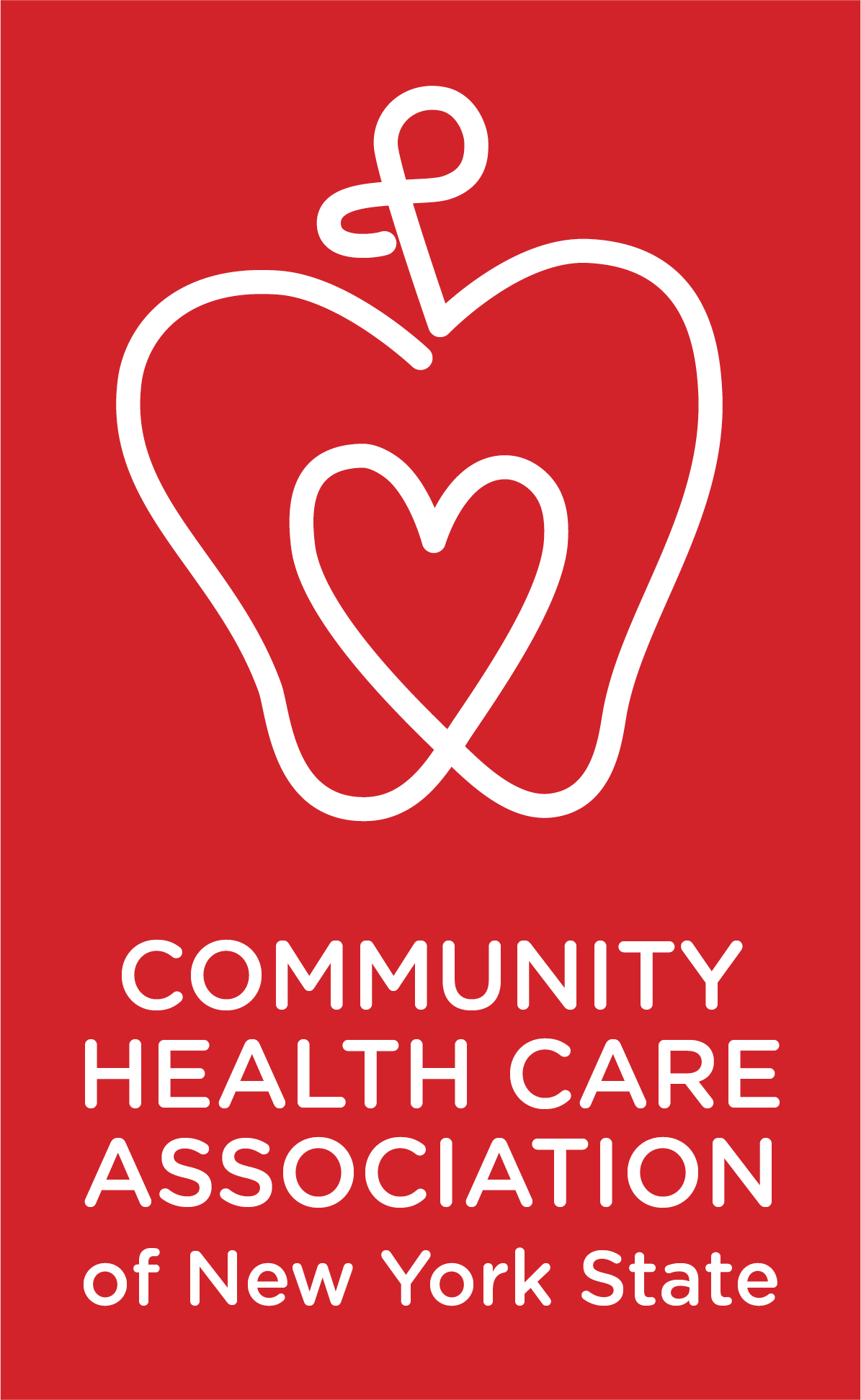 CHCANYS NYS-HCCN presents
Prep for your Health Center's EHR Transition
June 22, 2022
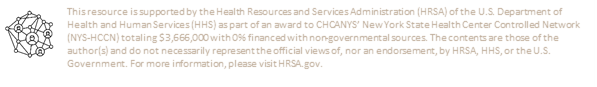 Housekeeping
All participants have been muted upon entry to prevent any background noise.
Use the chat box to type questions during the session.
The webinar is being recorded.
Slides and recording link will be sent to you following the presentation.
2
Agenda
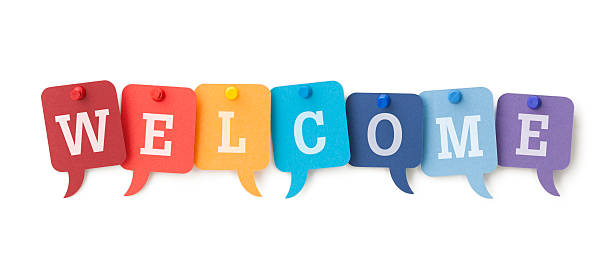 Prep for your Health Center's EHR Transition
Making the Decision to Change EHRs
EHR vendor Selection Process
Planning and Implementing an EHR transition
Peer Spotlight: The Chautauqua Center
Resources
3
Poll
Where is your health center at with transitioning EHRs?
Step-Wise Approach
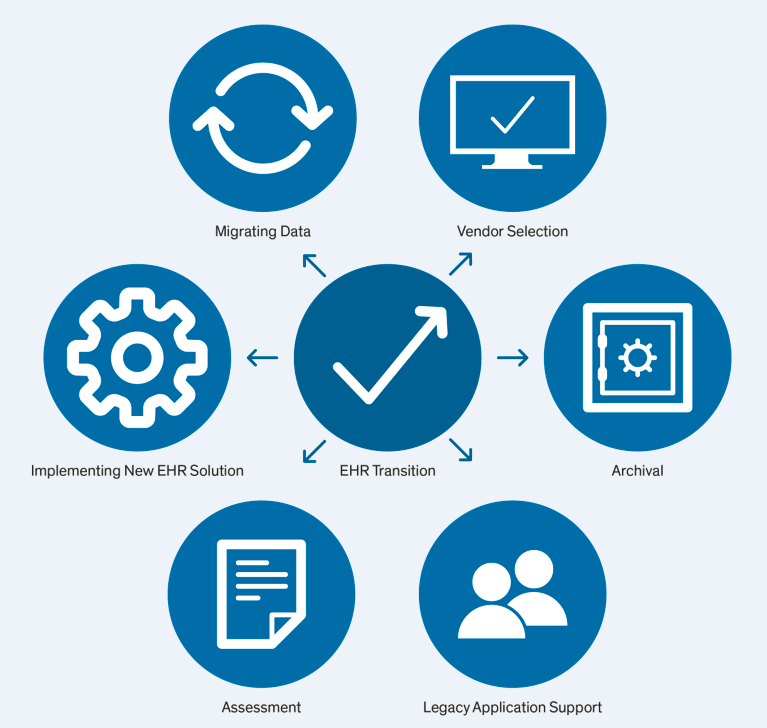 Deciding whether to switch EHRs

Selecting a new EHR product

Planning and executing EHR transition
5
Deciding Whether to Change EHRs
Understanding your goals

What are the specific problems with your current EHR?

What are the benefits you're seeking by changing EHRs?
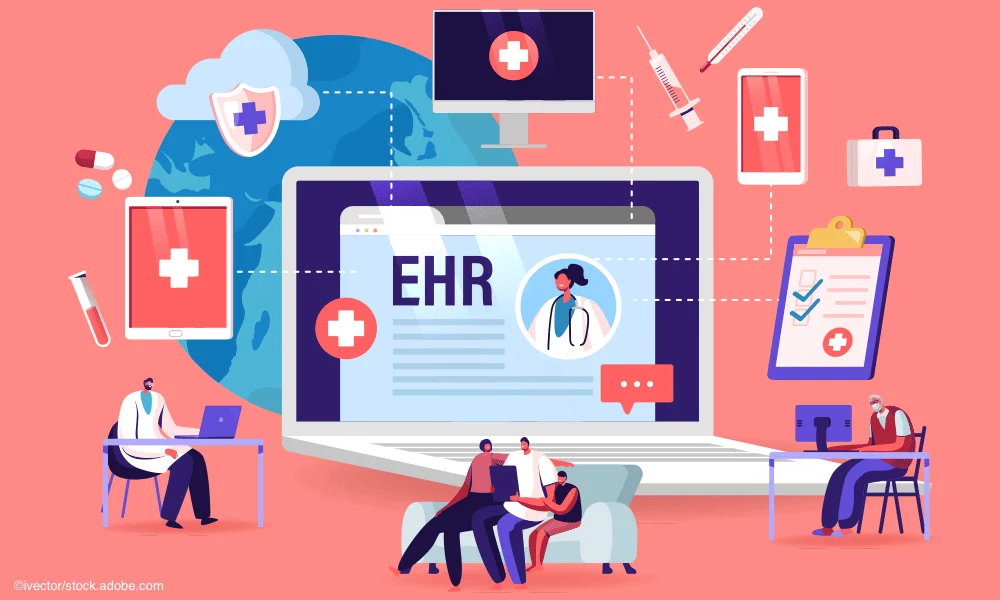 6
Main Goals
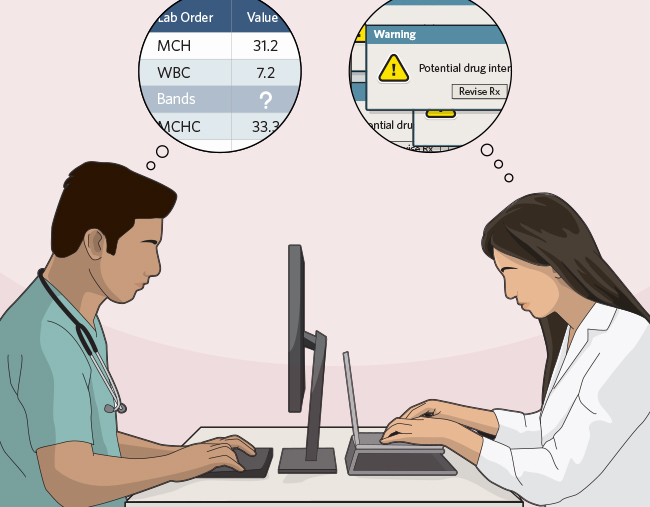 Improved Interoperability

Simplified EHR Operations

More Satisfied and Productive Clinicians
8
Considering the Financial Impact
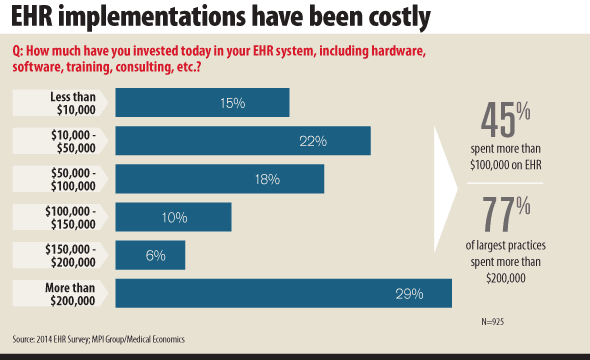 System Costs
Licensing fees
Hosting
Productivity and Revenue
Retraining clinicians and staff
Clinical productivity
Billing/collection processes
9
Considering the Financial Impact
Data migration and capabilities
Data migration fees
Data collection and analytic capabilities
Workflow Changes
Reimplementing EHR customizations
Reimplementing interfaces and other interoperability connections
Other
Patient experience
Staffing needs
10
Selecting a New EHR Vendor
Request for Proposal (RFP)
EHR Product Options
What specific product features and services do they offer?
What system do your providers prefer?
What is the shortlist of alternative EHRs?
What other recommendations have you received from peer CHCs on alternative systems?
Negotiate a Contract
What pricing and other contractual terms can you negotiate with them?
11
Most Frequently Used EHR Vendors
12
NYS FQHC EHR Breakdown
Outsourcing EHR Vendors
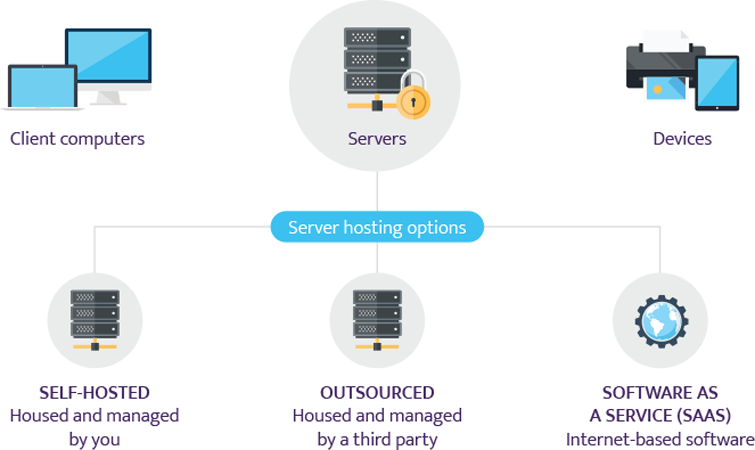 Colocation only
Hosting of EHR software
Hosting of EHR software and general EHR-specific application support
Hosting of EHR software, general EHR-specific application support and informatics support for EHR content
14
Assemble a Multidisciplinary EHR Team
15
Build a Data Governance Committee
Define purpose and goals
Align with organizational goals
Establish Cadence
Assign responsibilities
Find the right folks
Who are the stakeholders?
Think about the variety of skillsets and roles at your center
Ensure aligned data literacy
16
Poll
EHR & Data Governance Committee
Executing an EHR Transition
Workflow transitions
Changes to existing clinical and administrative workflows
Document current workflows for frequent EHR use cases

Operational slowdown
Fewer visits per day
Absorb reductions in revenue
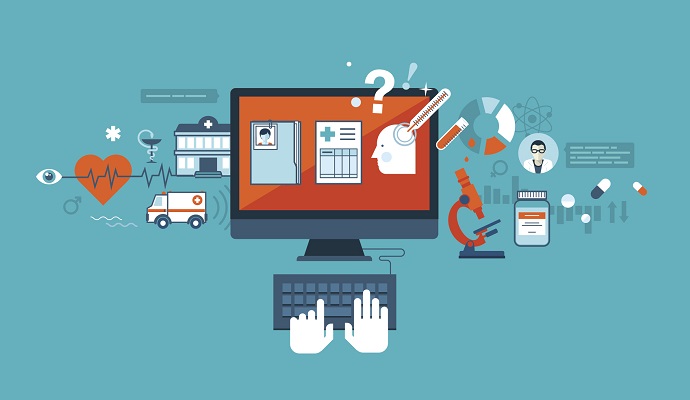 18
Executing an EHR Transition
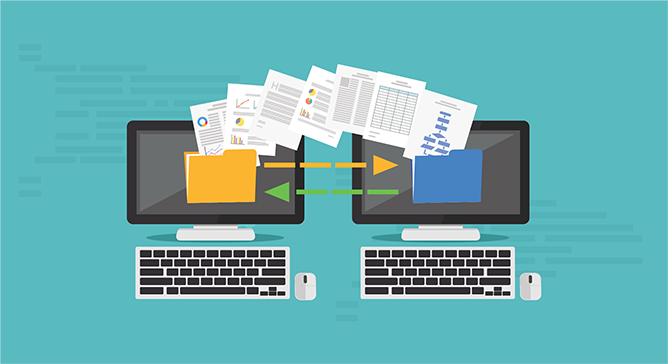 Data migration
Research how much data can be migrated
Perform an inventory of custom structured fields

Timing of launch
Staggered vs All-at-once
19
Training
Amount of training

Training modules

Proficiency

Timing
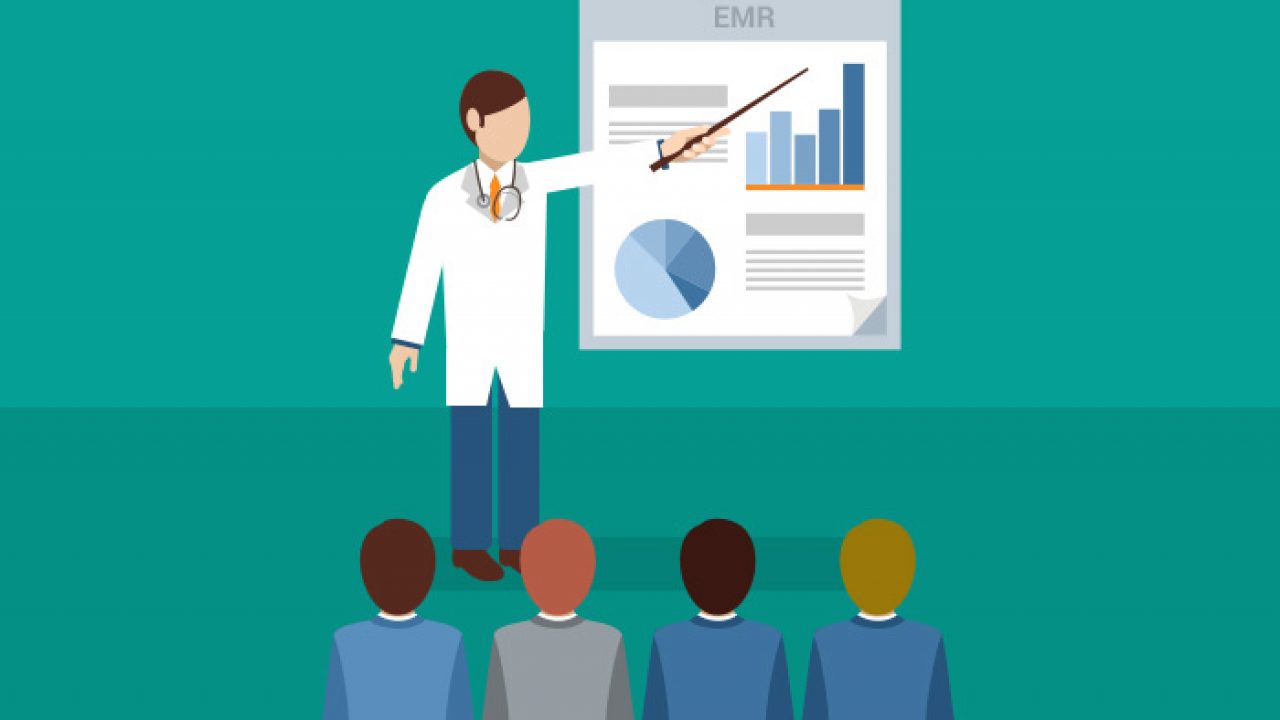 20
Post-Implementation Monitoring
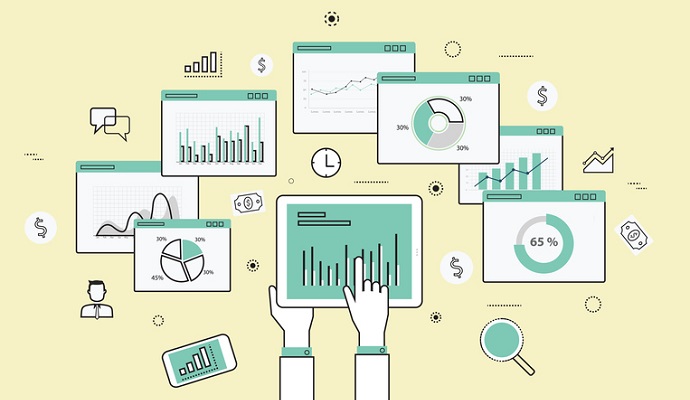 Data quality

Workflow efficiency

Evaluation
21
Peer Spotlight:The Chautauqua Center
Kristy Lauer, LCSW-R | Chief Clinical Officer
Melissa Ramsey | Clinical Data Coordinator
Brian Collopy | IT Director
The Chautauqua Center
Kristy Lauer- Clinical Director, LCSW-R
Melissa Ramsey- Clinical Data Coordinator
Brian Collopy | IT Director
About Us
Process
Preparing and Implementing the Transition
Post Implementation Work
Challenges/Lessons Learned
Highlights/Promising Practices
Recommendations
USB Devices
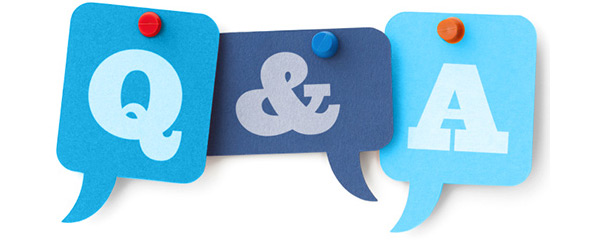 Resources
KLAS Research: 2022 Best in KLAS
Health Information Technology Evaluation and Quality Center (HITEQ)
EHR Vendors Most Frequently Used by Health Centers
Creating a Leadership Team for Successful EHR Implementation
Build a Data Governance Team/Committee
Seamless EHR Transition Through Data Migration
Electronic Health Records ONC Playbook
EHR Resources
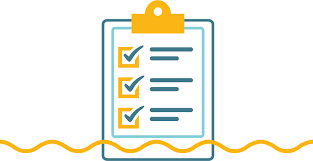 EHR Portal and Account Manager
CHCANYS EHR User Groups
eClinicalWorks (monthly meetings)
athenaOne & MEDENT (quarterly meetings)
NextGen (bi-monthly meetings)
NACHC EHR User Groups
NextGen, eClinicalWorks, athenaPractice, Greenway Intergy, athenaOne, EPIC
34
EHR Transition Webinar Evaluation Survey
Please share your feedback on these sessions. This should take less than 3 minutes to complete. 
Survey Link:https://forms.office.com/r/JqiTrtvUEk
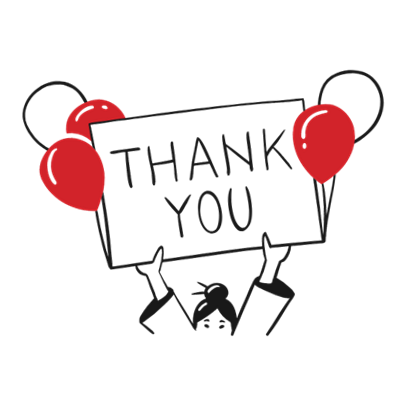 For any questions, please email Apsara Ahmed at aahmed@chcanys.org